单击此处添加标题
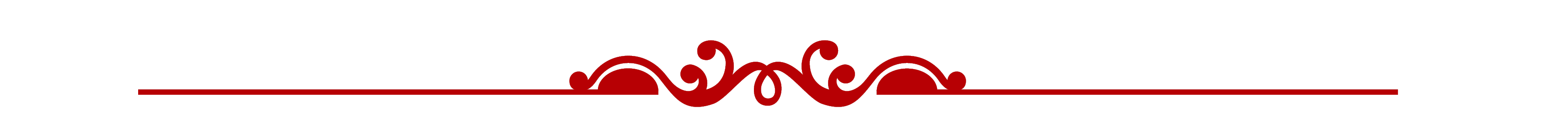 剪纸风格新年春节通用PPT模板
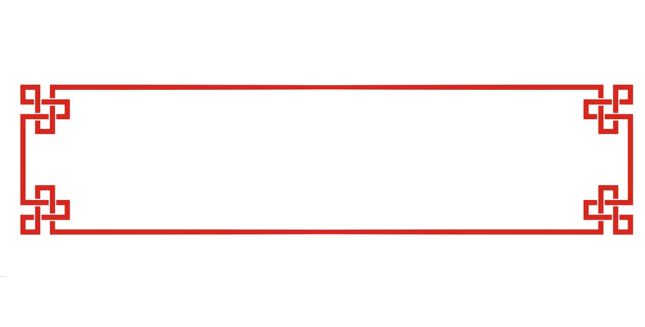 年 度 工 作 概 述
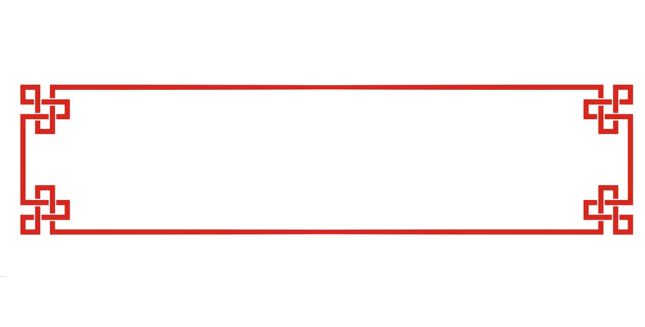 工 作 完 成 情 况
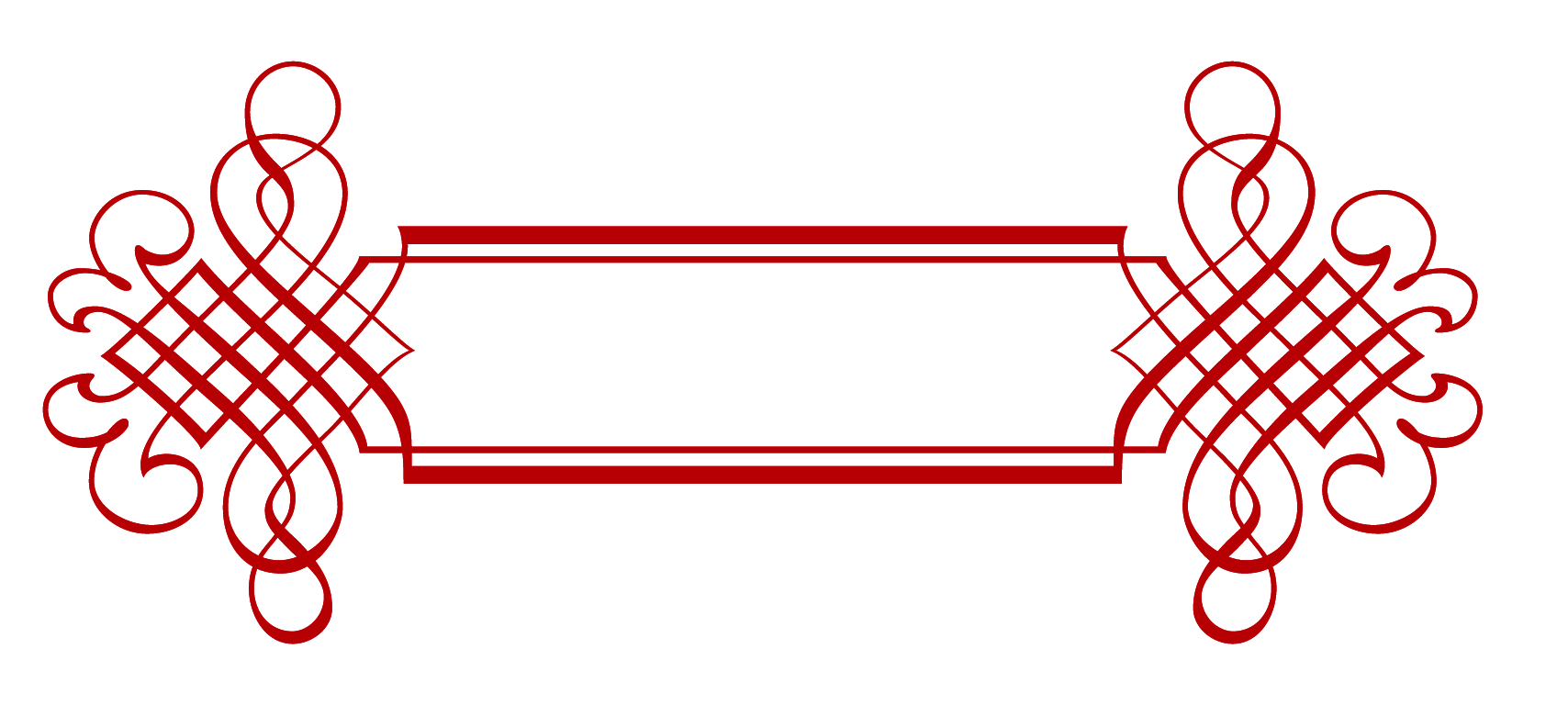 目     

录
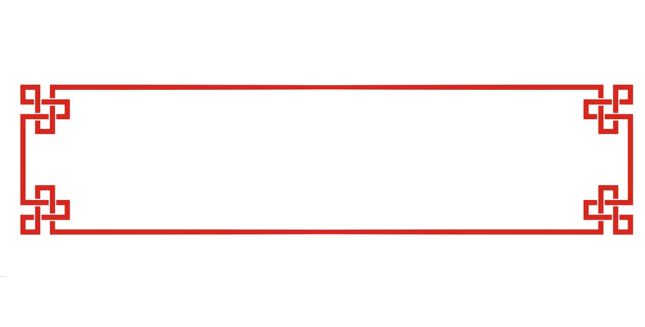 年 度 成 长 历 程
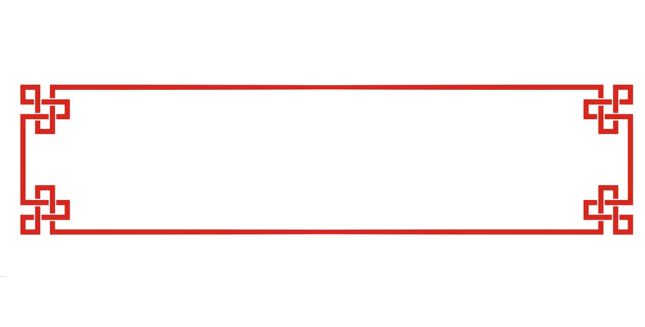 存 在 问 题 分 析
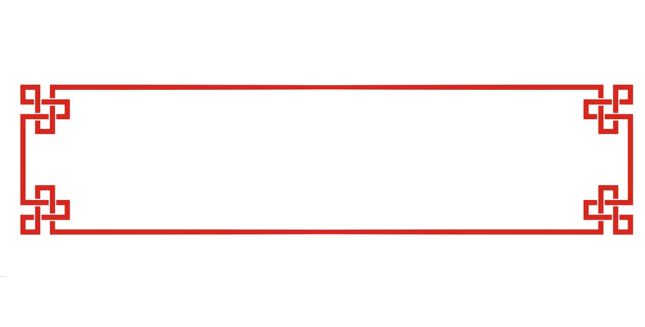 明 年 工 作 计 划
前    言
回首20XX，我们团结一心、顽强拼搏，取得了卓越的成绩！
起航20XX，我们将开拓创新、与时俱进，谱写新的篇章！
新年伊始，让我们把一切所经历过的，统统成为过去吧！以往的成功也好，失败也罢，让我们卸下沉重的包袱轻装上阵。新的一年，翻开新的一页，所有的期待与希望、向往与憧憬向我们走来。
生活还要继续，梦想不断延伸，脚步依旧执着。整理好行囊，带上健康与平安，因为健康是幸福的起点，平安是最单纯的快乐，伴着一份好心情，微笑着出发，脚步轻盈，且歌且行。
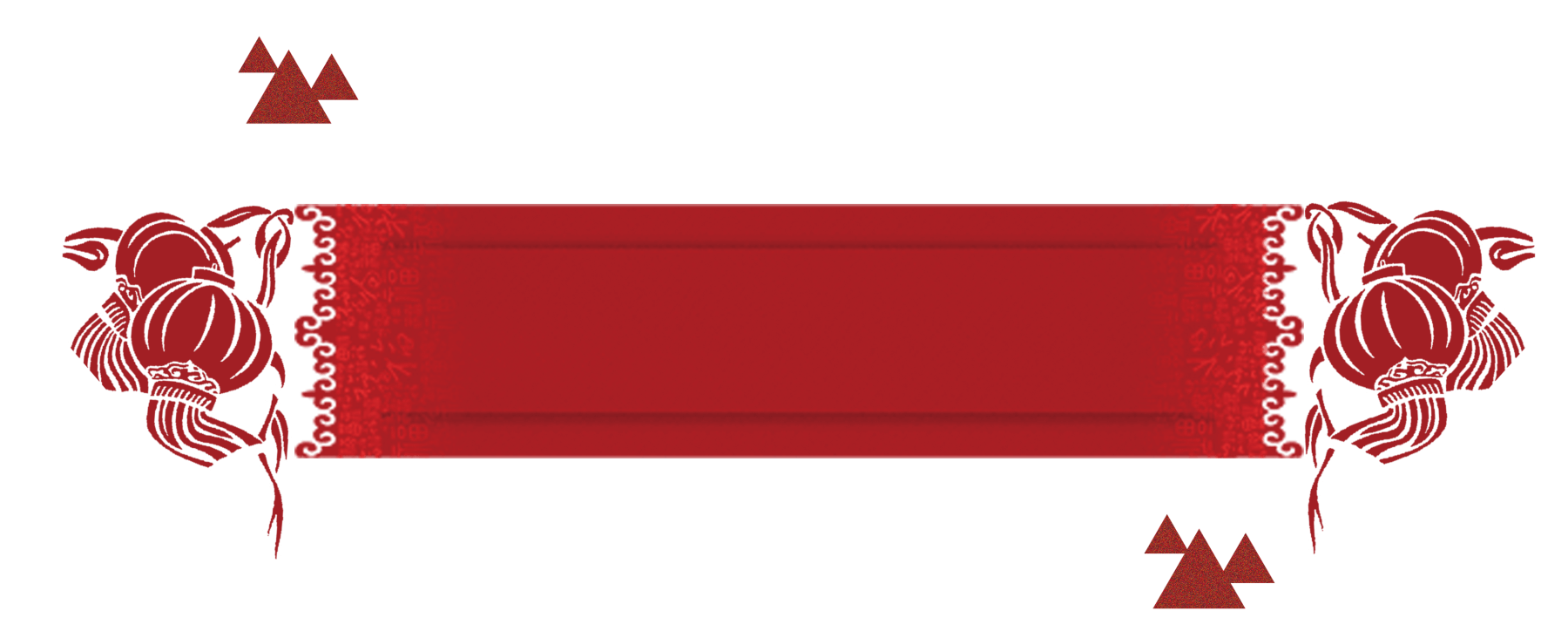 年 度 工 作 概 况
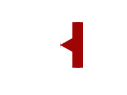 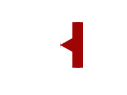 请输入文字请输入文字
请输入文字请输入文字
请输入文字请输入文字
请输入文字请输入文字
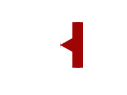 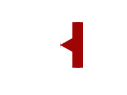 请输入文字请输入文字
请输入文字请输入文字
请输入文字请输入文字
请输入文字请输入文字
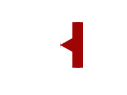 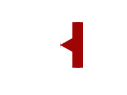 请输入文字请输入文字
请输入文字请输入文字
请输入文字请输入文字
请输入文字请输入文字
本 年 度 工 作 重 点
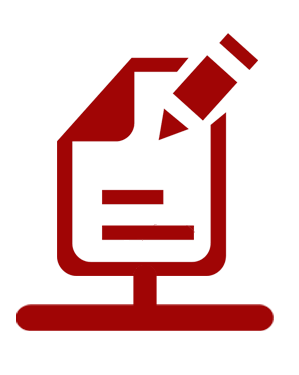 请输入文字请输入文字请输入文字请输入文字请输入文字请输入文字请输入文字请输入文字
请 输 入 标 题
请输入文字请输入文字请输入文字请输入文字请输入文字请输入文字请输入文字请输入文字
请 输 入 标 题
请输入文字请输入文字请输入文字请输入文字请输入文字请输入文字请输入文字请输入文字
请 输 入 标 题
请输入文字请输入文字请输入文字请输入文字请输入文字请输入文字请输入文字请输入文字
请 输 入 标 题
请输入文字请输入文字请输入文字请输入文字请输入文字请输入文字请输入文字请输入文字
请 输 入 标 题
请输入文字请输入文字请输入文字请输入文字请输入文字请输入文字请输入文字请输入文字
请 输 入 标 题
工 作 重 点 分 析
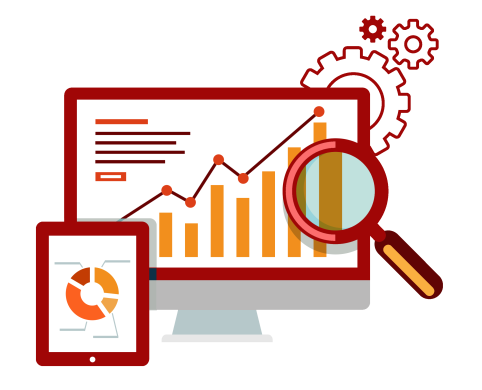 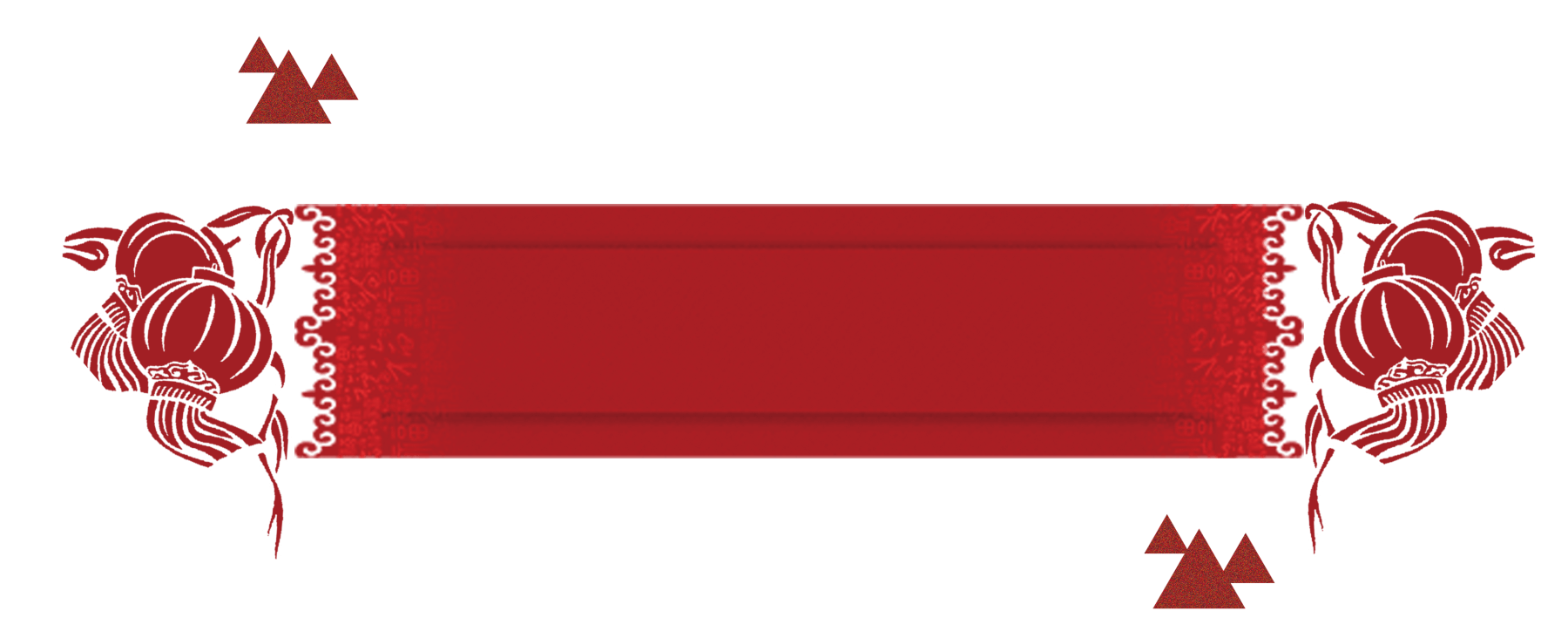 工 作 完 成 情 况
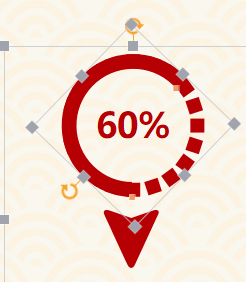 温馨提示：按住这个小黄点拖动鼠标可以调节百分比
50%
60%
90%
请输入文字请输入文字
百分比可调
请输入文字请输入文字
百分比可调
请输入文字请输入文字
百分比可调
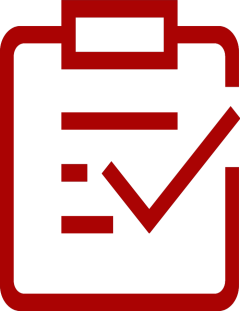 工 作 完 成 进 度
已 完 成 工 作 分 析
同比增长   %
同比增长   %
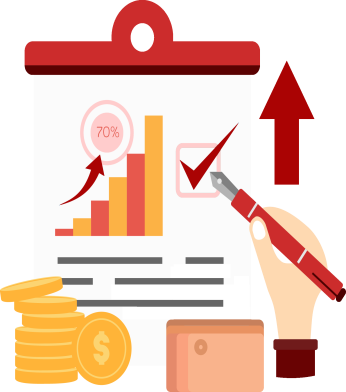 同比增长   %
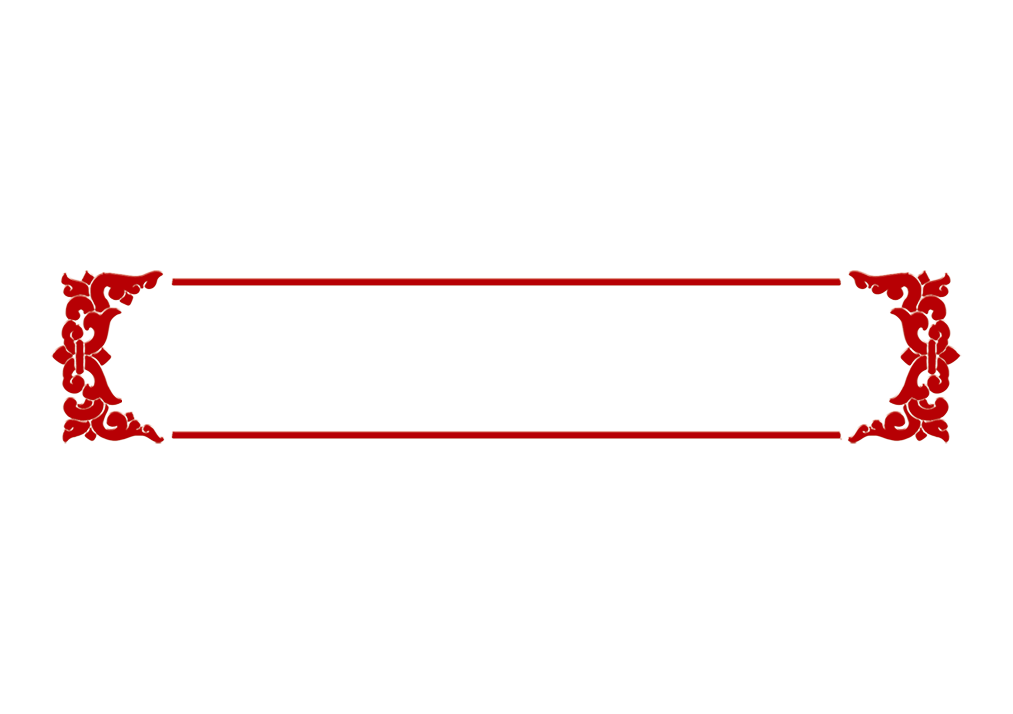 请 输 入 标 题
OPTION 01
OPTION 02
OPTION 03
OPTION 04
已 完 成 工 作 分 析
请输入标题请输入文字请输入文字请输入文字请输入文字请输入文字请输入文字请输入文字请输入文字请输入文字
请输入标题请输入文字请输入文字请输入文字请输入文字请输入文字请输入文字请输入文字请输入文字请输入文字
请输入标题请输入文字请输入文字请输入文字请输入文字请输入文字请输入文字请输入文字请输入文字请输入文字
已 完 成 工 作 分 析
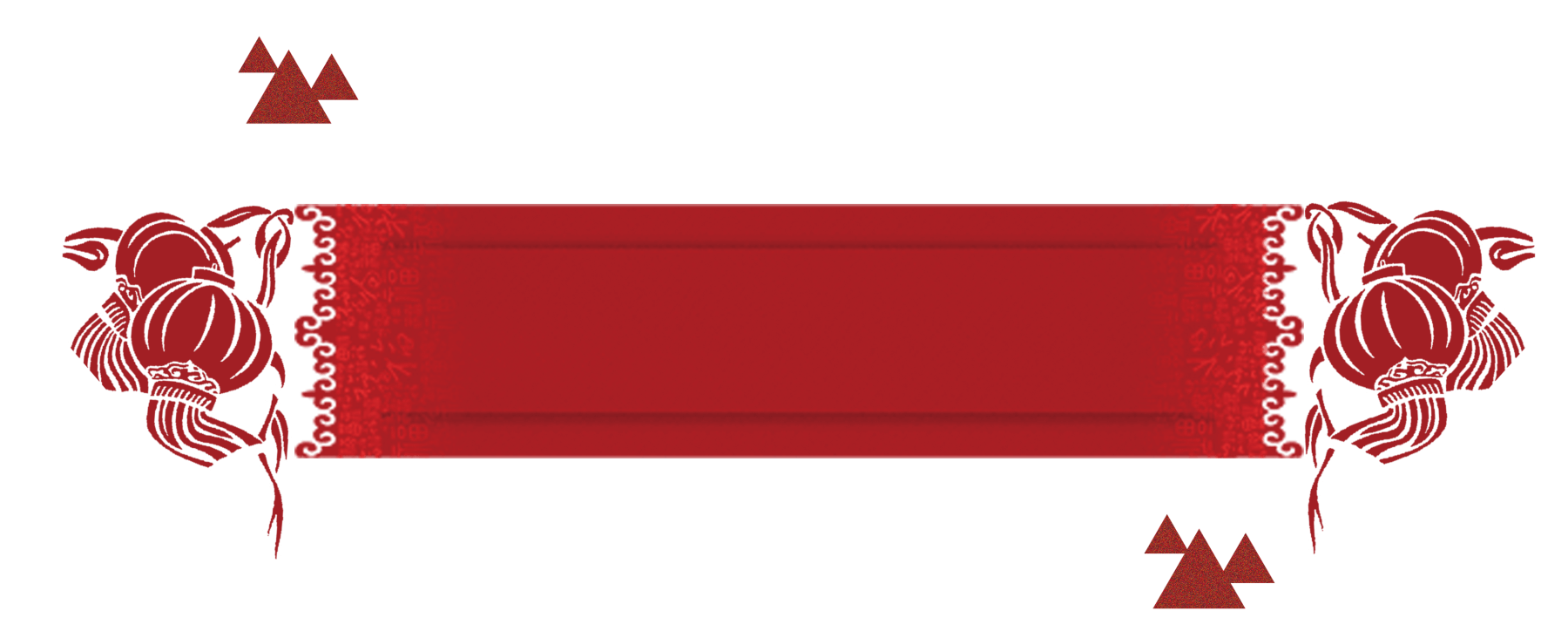 年 度 成 长 历 程
工 作 中 前 进 方 向
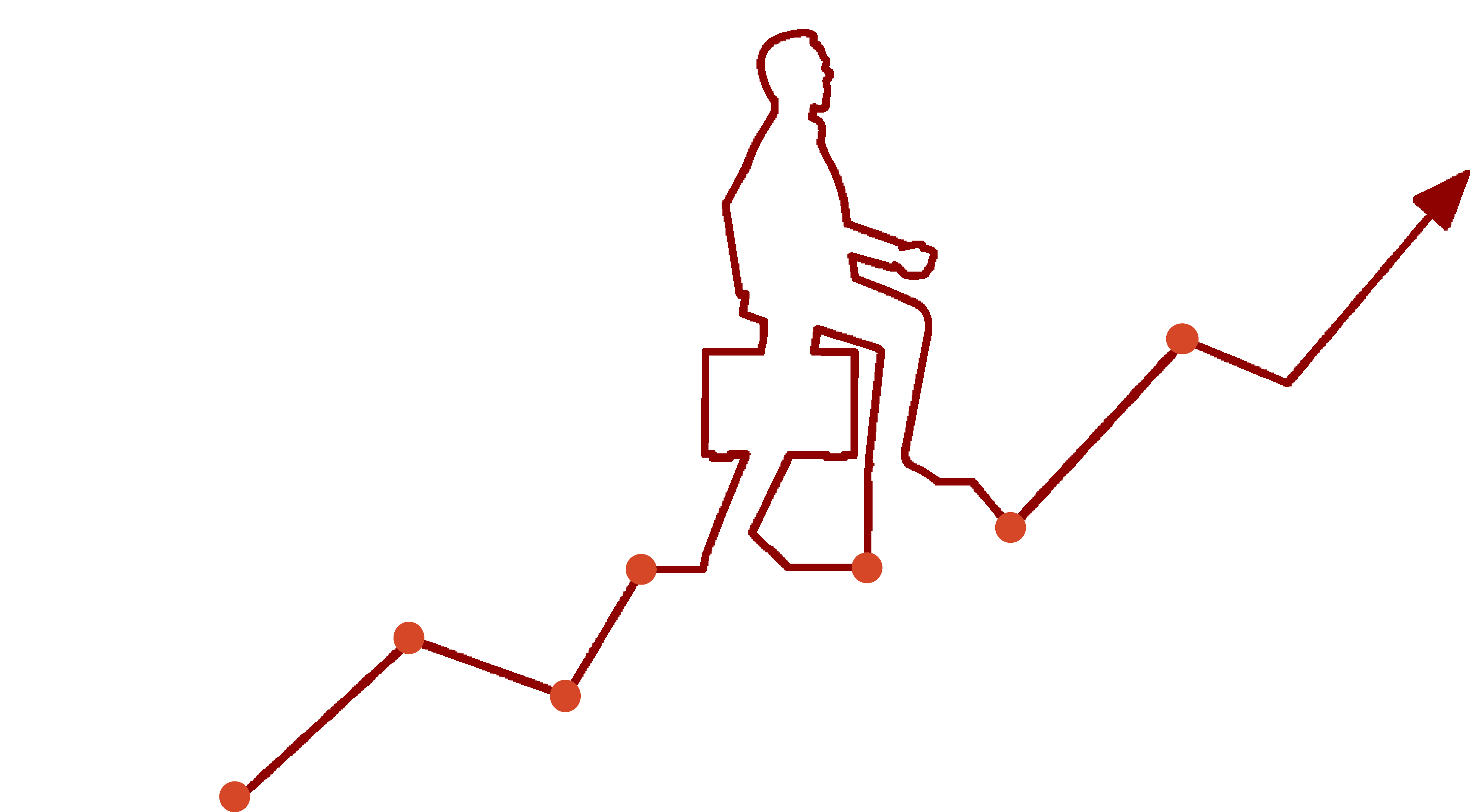 请输入标题请输入文字请输入文字请输入文字请输入文字请输入文字请输入文字请输入文字请输入文字请输入文字请输入文字请输入文字请输入文字
请输入标题请输入文字请输入文字请输入文字请输入文字请输入文字请输入文字请输入文字请输入文字请输入文字请输入文字请输入文字请输入文字
请输入标题请输入文字请输入文字请输入文字请输入文字请输入文字请输入文字请输入文字请输入文字请输入文字请输入文字请输入文字请输入文字
请输入标题请输入文字请输入文字请输入文字请输入文字请输入文字请输入文字请输入文字请输入文字请输入文字
请输入标题请输入文字请输入文字请输入文字请输入文字请输入文字请输入文字请输入文字请输入文字请输入文字
OPTION 01
OPTION 02
请输入标题请输入文字请输入文字请输入文字请输入文字请输入文字请输入文字请输入文字请输入文字请输入文字
请输入标题请输入文字请输入文字请输入文字请输入文字请输入文字请输入文字请输入文字请输入文字请输入文字
OPTION 04
OPTION 03
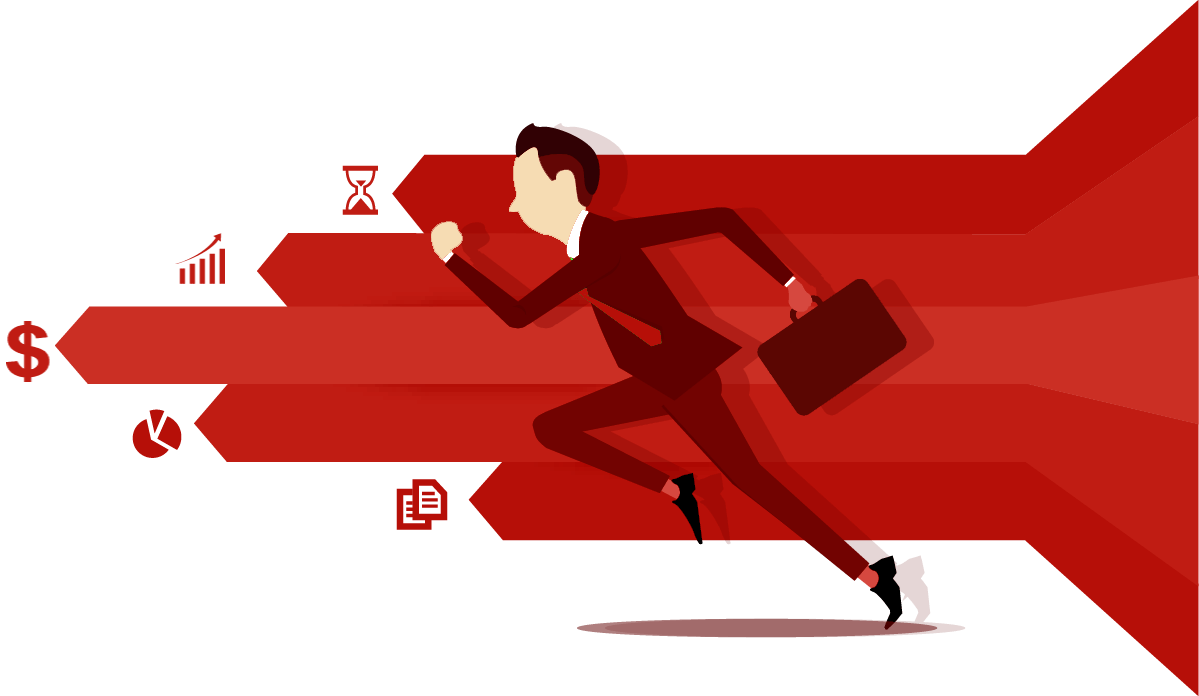 阶 段 性 成 果
请输入文字请输入文字请输入文字请输入文字请输入文字请输入文字
请输入文字请输入文字请输入文字请输入文字请输入文字请输入文字
请输入文字请输入文字请输入文字请输入文字请输入文字请输入文字
请输入文字请输入文字请输入文字请输入文字请输入文字请输入文字
请输入文字请输入文字请输入文字请输入文字请输入文字请输入文字
请输入文字请输入文字请输入文字请输入文字请输入文字请输入文字
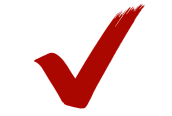 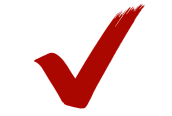 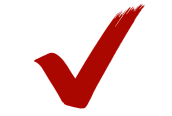 工 作 中 的 收 获
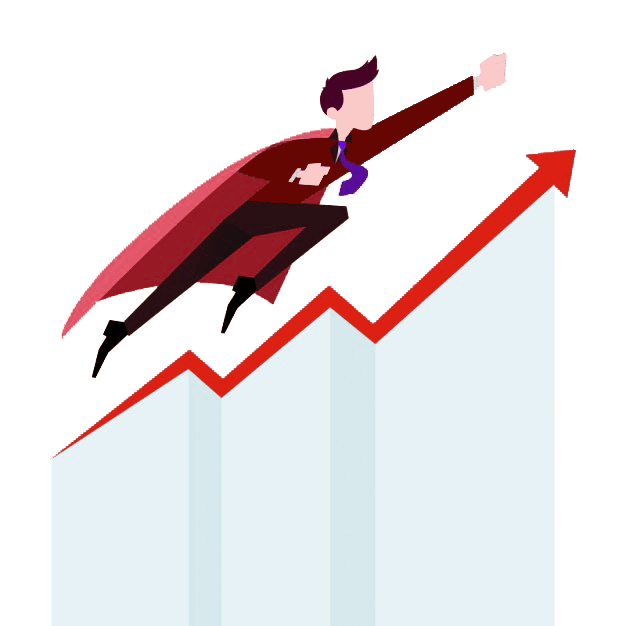 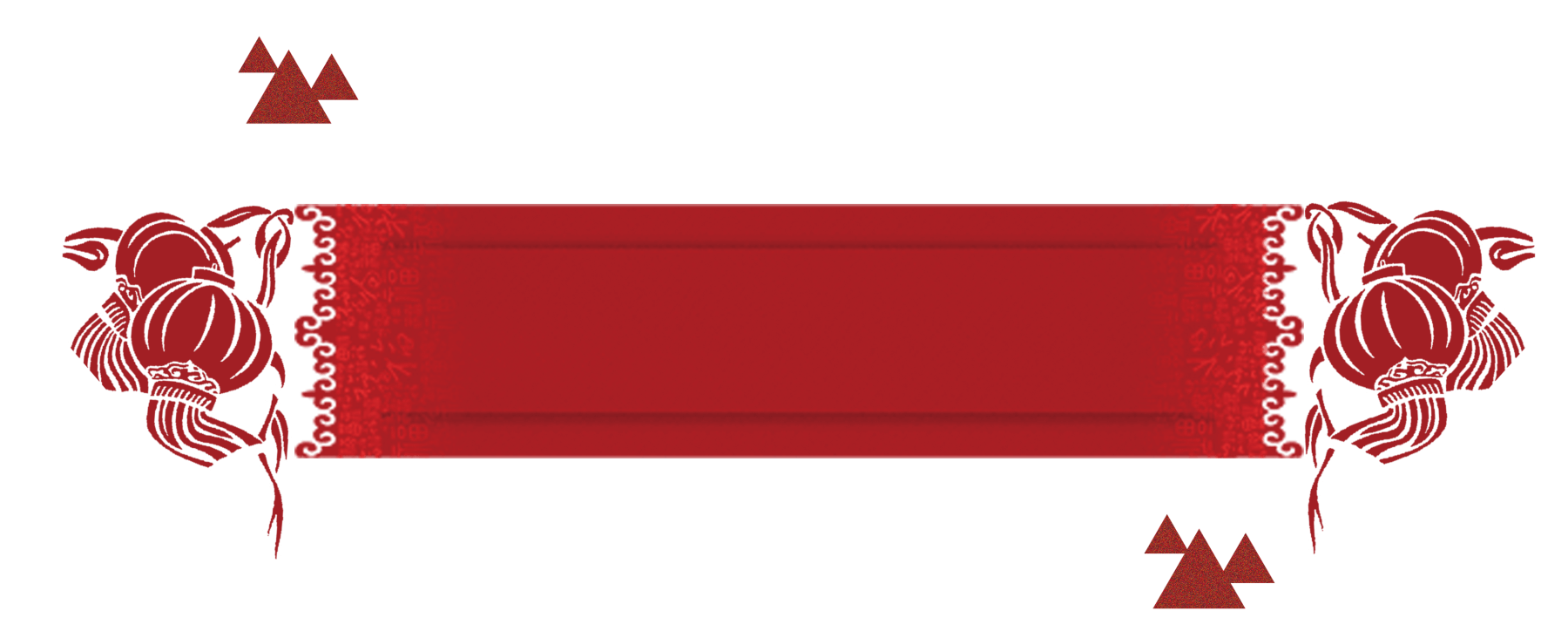 存 在 问 题 分 析
2
请输入文字请输入文字
请输入文字请输入文字
请输入文字请输入文字
请输入文字请输入文字
请输入文字请输入文字
请输入文字请输入文字
请输入文字请输入文字
请输入文字请输入文字
请输入文字请输入文字
请输入文字请输入文字
请输入文字请输入文字
请输入文字请输入文字
1
请输标题
请输
标题
3
请输
标题
4
请输
标题
工 作 中 的 发 现 的 问 题
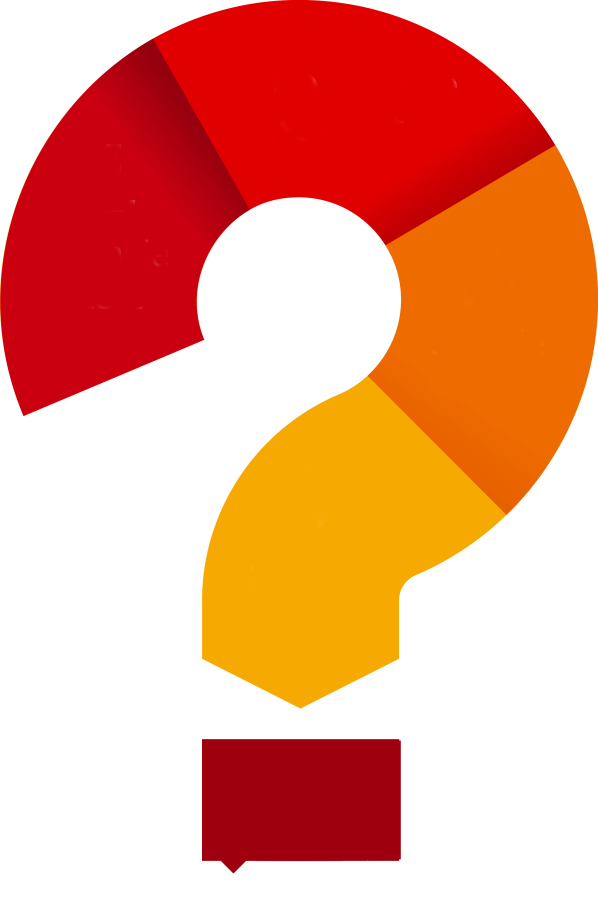 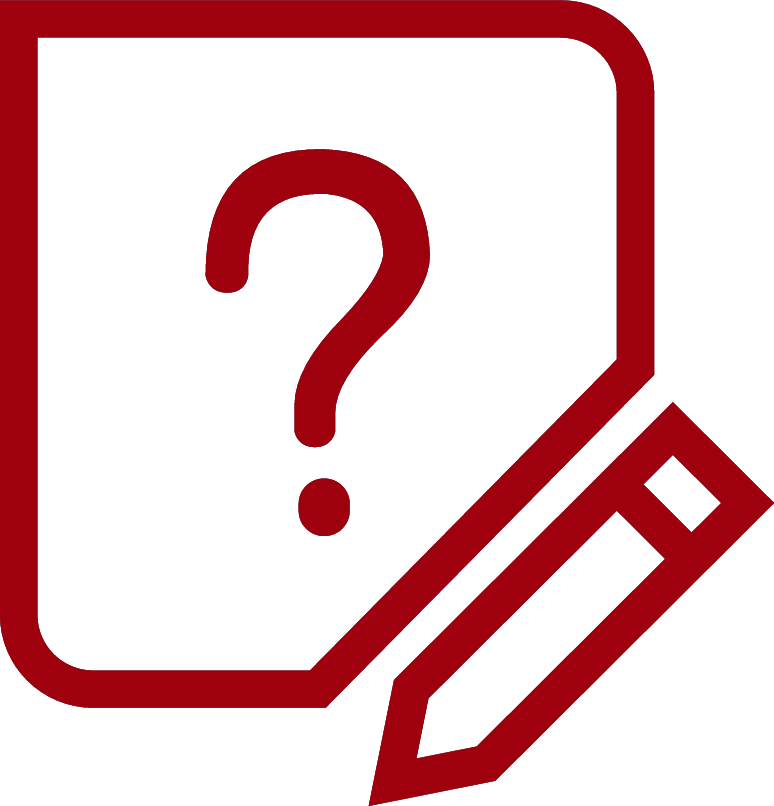 请输标题
请输入文字请输入文字
请输入文字请输入文字
请输入文字请输入文字
请输入文字请输入文字
请输入文字请输入文字
请输入文字请输入文字
请输入文字请输入文字
请输入文字请输入文字
请输入文字请输入文字
请输入文字请输入文字
请输入文字请输入文字
请输入文字请输入文字
1
2
3
4
如 何 解 决 现 有 问 题
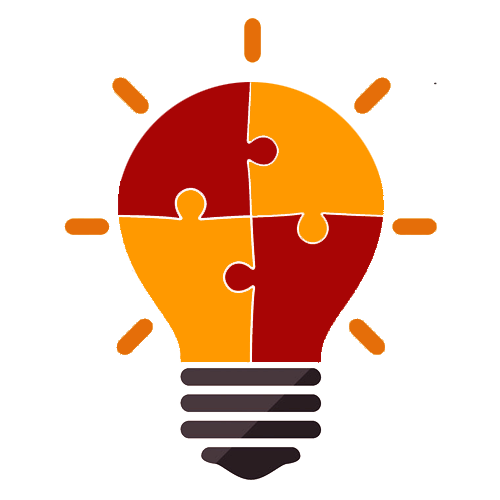 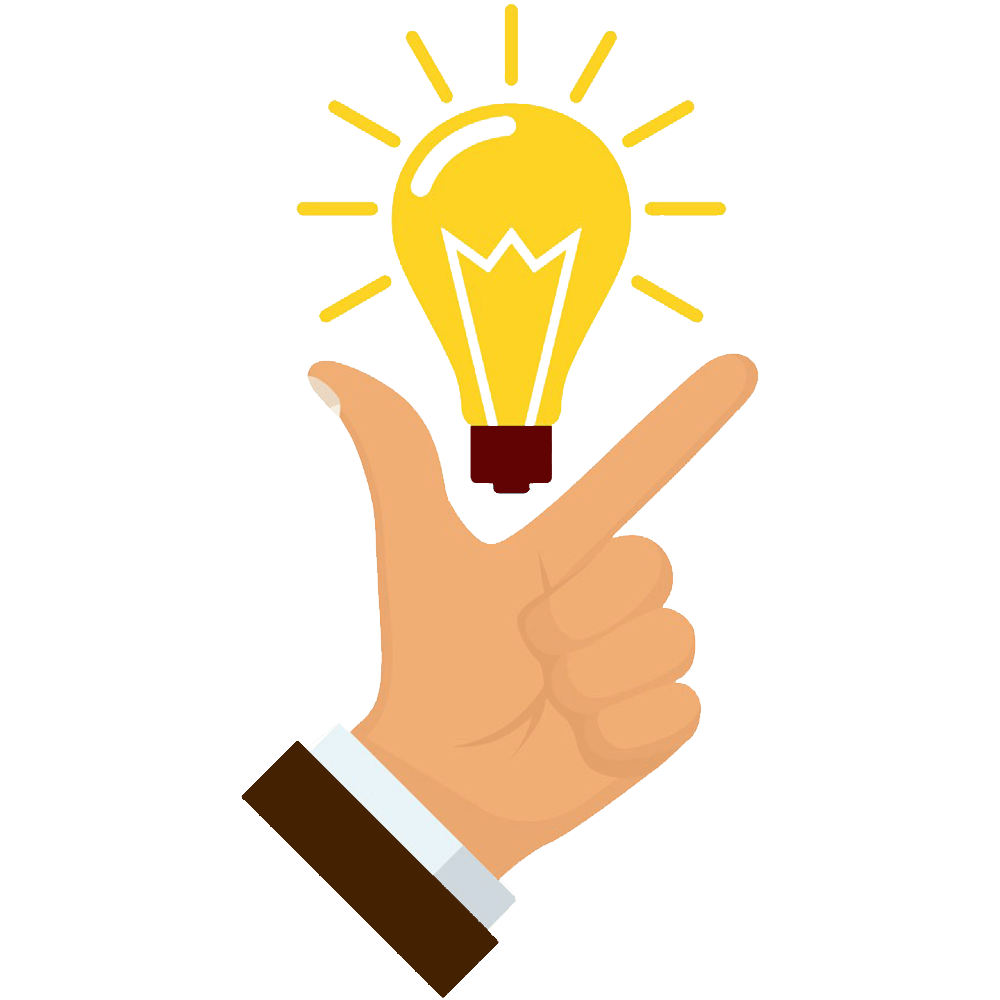 请输入标题
请输入标题
请输入文字请输入文字请输入文字请输入文字请输入文字请输入文字
请输入文字请输入文字请输入文字请输入文字请输入文字请输入文字
请输入标题
请输入标题
请输入文字请输入文字请输入文字请输入文字请输入文字请输入文字
请输入文字请输入文字请输入文字请输入文字请输入文字请输入文字
工 作 需 求
请输入文字请输入文字请输入文字请输入文字请输入文字请输入文字请输入文字请输入文字请输入文字请输入文字请输入文字请输入文字请输入文字请输入文字请输入文字请输入文字请输入文字请输入文字
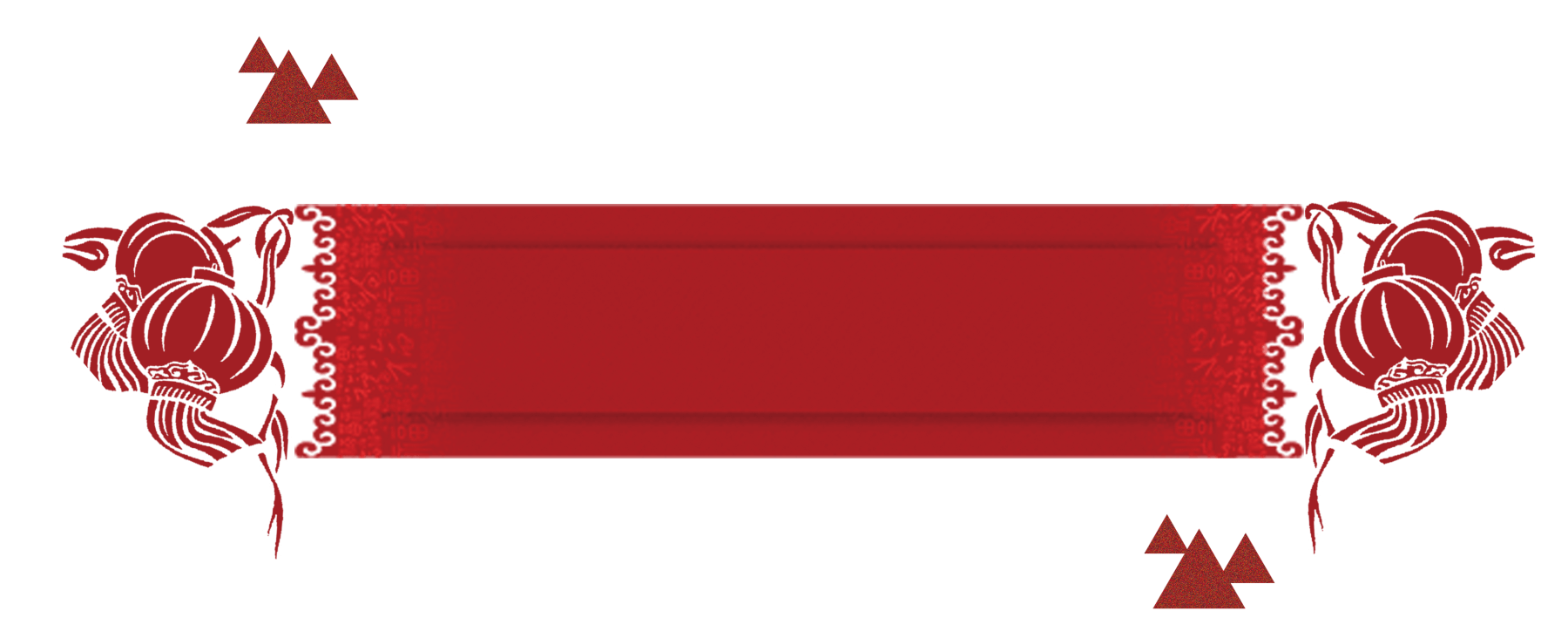 明 年 工 作 计 划
请输入标题请输入文字请输入文字请输入文字请输入文字请输入文字请输入文字请输入文字请输入文字请输入文字请输入文字请输入文字请输入文字请输入文字请输入文字
请输入标题请输入文字请输入文字请输入文字请输入文字请输入文字请输入文字请输入文字请输入文字请输入文字请输入文字请输入文字请输入文字请输入文字请输入文字
请输入标题请输入文字请输入文字请输入文字请输入文字请输入文字请输入文字请输入文字请输入文字请输入文字请输入文字请输入文字请输入文字请输入文字请输入文字
请输入标题请输入文字请输入文字请输入文字请输入文字请输入文字请输入文字请输入文字请输入文字请输入文字请输入文字请输入文字请输入文字请输入文字请输入文字
明 年 工 作 目 标
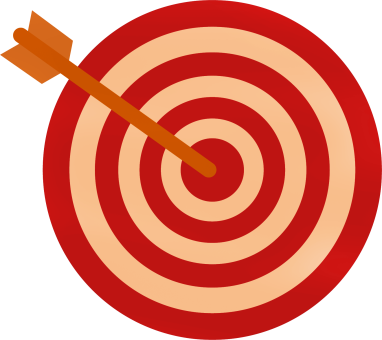 请输入文字请输入文字请输入文字请输入文字请输入文字请输入文字请输入文字
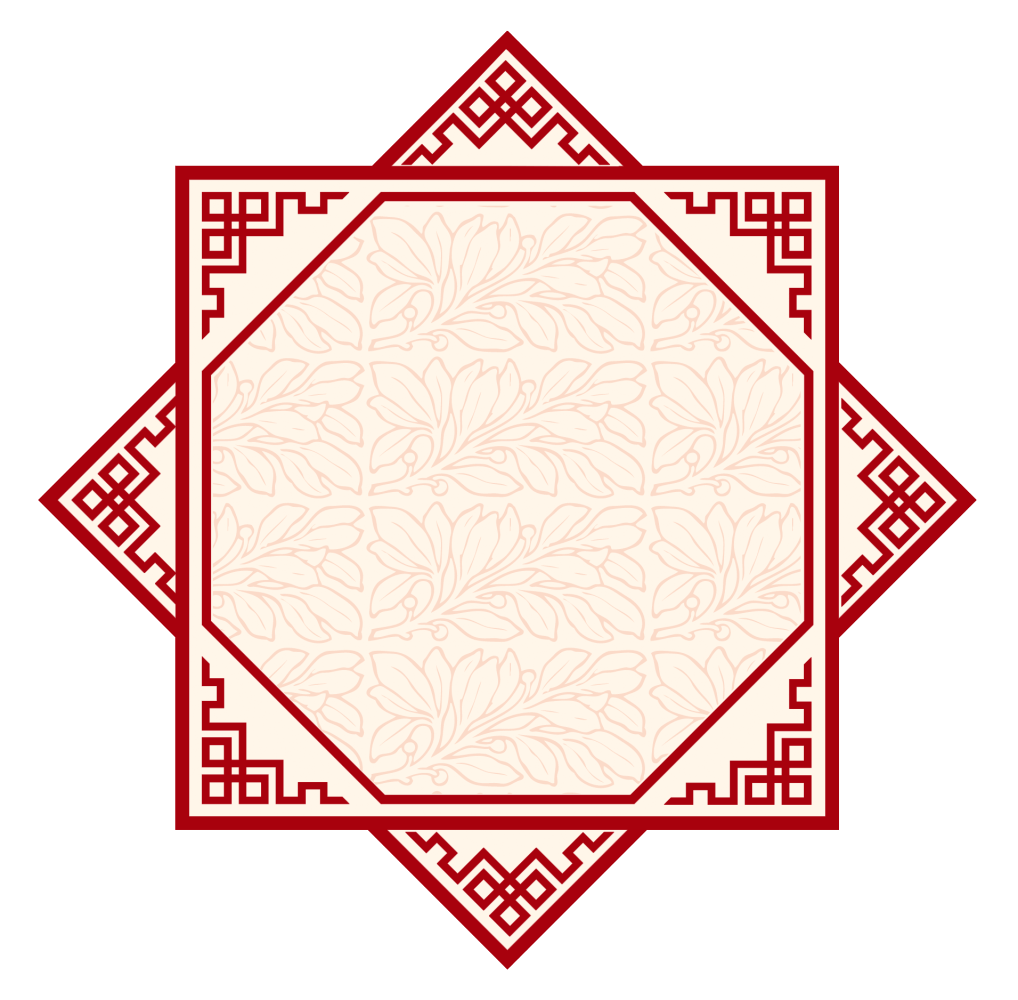 请输入文字请输入文字请输入文字请输入文字请输入文字请输入文字请输入文字
请 输 入 标 题
请输入文字请输入文字请输入文字请输入文字请输入文字请输入文字请输入文字
请输入文字请输入文字请输入文字请输入文字请输入文字请输入文字请输入文字
明 年 工 作 重 点
TITLE GOES HEREThis is a sample text. You simply add your own text and description here.
This is a sample text. You simply add your own text and description here.
This is a sample text. You simply add your own text and description here.
This is a sample text. You simply add your own text and description here.
This is a sample text. You simply add your own text and description here.
TITLE GOES HEREThis is a sample text. You simply add your own text and description here.
TITLE GOES HEREThis is a sample text. You simply add your own text and description here.
TITLE GOES HEREThis is a sample text. You simply add your own text and description here.
目 标 执 行 方 案
This is a sample text. You simply add your own text and description here.
This is a sample text. You simply add your own text and description here.
OPTION
OPTION
01
02
感  谢  聆  听
Thanks For Listening